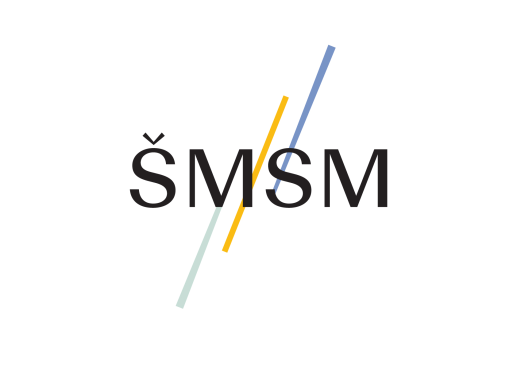 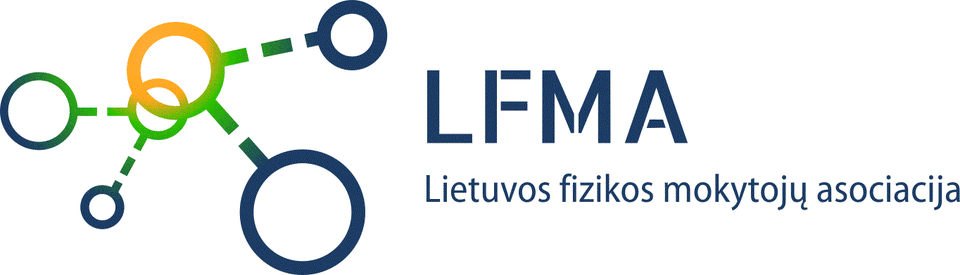 Difrakcijos gardelėIV gimn. kl.
BP:  Apibūdinama difrakcinė gardelė, aptariamos difrakcinės gardelės rūšys ir jų taikymas, apibrėžiama difrakcinės gardelės konstanta, išvedama maksimumo sąlygos formulė, mokomasi ją taikyti.
Difrakcijos apibūdinimas
Šviesõs difrãkcija, neskaidrių kūnų (ekranų) apgaubtis šviesos spinduliais; šviesos bangų prasiskverbimas į geometrinio šešėlio sritį.
Difrakcija yra bet koks šviesos nuokrypis nuo tiesaus sklidimo, vykstantis ne dėl jos atspindžio ir lūžio.
Difrakcija — šviesos bangų, einančių pro kliūčių kraštą, užlinkimas (nukrypimu nuo tiesaus kelio). 
Šviesos difrakcija yra tuo ryškesnė, kuo mažesni kliūties matmenys. Ji ypač akivaizdi, kai tie matmenys artimi šviesos bangos ilgiui.
[Speaker Notes: https://www.vle.lt/straipsnis/sviesos-difrakcija/]
Gamtos reiškiniai Lietuvos danguje
Halo reiškinys
[Speaker Notes: https://www.15min.lt/verslas/naujiena/mokslas-it/dangus-ir-toliau-nenustoja-stebinti-vilniuje-uzfiksuotas-retas-reiskinys-1290-1618438]
Gamtos reiškiniai Lietuvos danguje
Saulės stulpai
[Speaker Notes: https://www.lrytas.lt/gamta/gamtaorai/2021/12/23/news/lietuviai-vel-dalijasi-ispudingais-gamtos-reiskiniais-danguje-pasirode-saules-stulpai-21842905#google_vignette]
Gamtos reiškiniai Lietuvos danguje
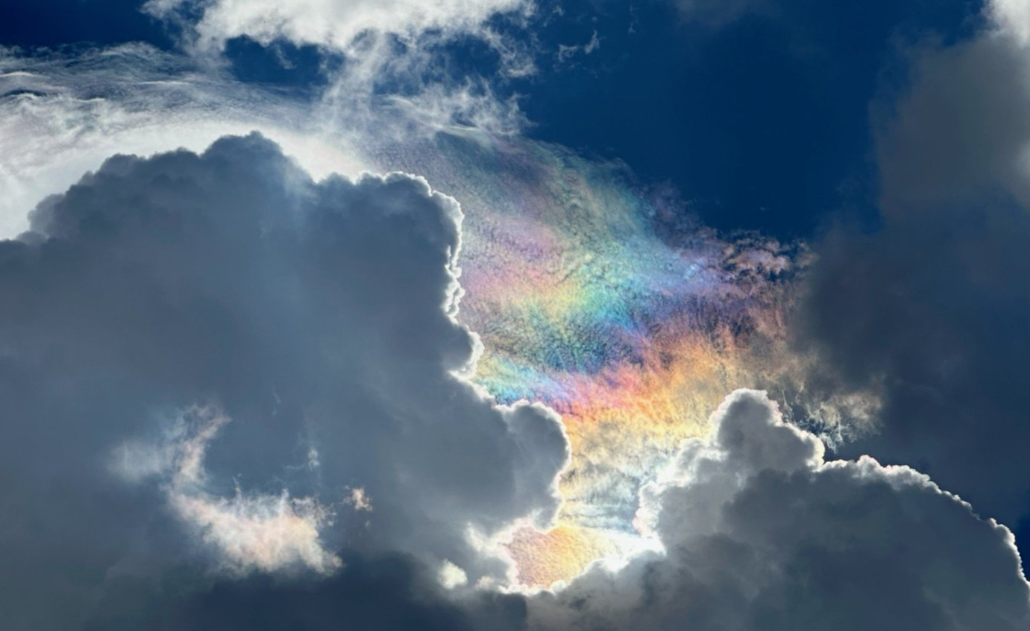 Debesies iziracija
[Speaker Notes: https://www.lrytas.lt/gamta/gamtaorai/2024/06/20/news/danguje-lietuvis-uzfiksavo-keista-reiskini-specialistas-paaiskino-kas-tai-32495298]
Gamtos reiškiniai Lietuvos danguje
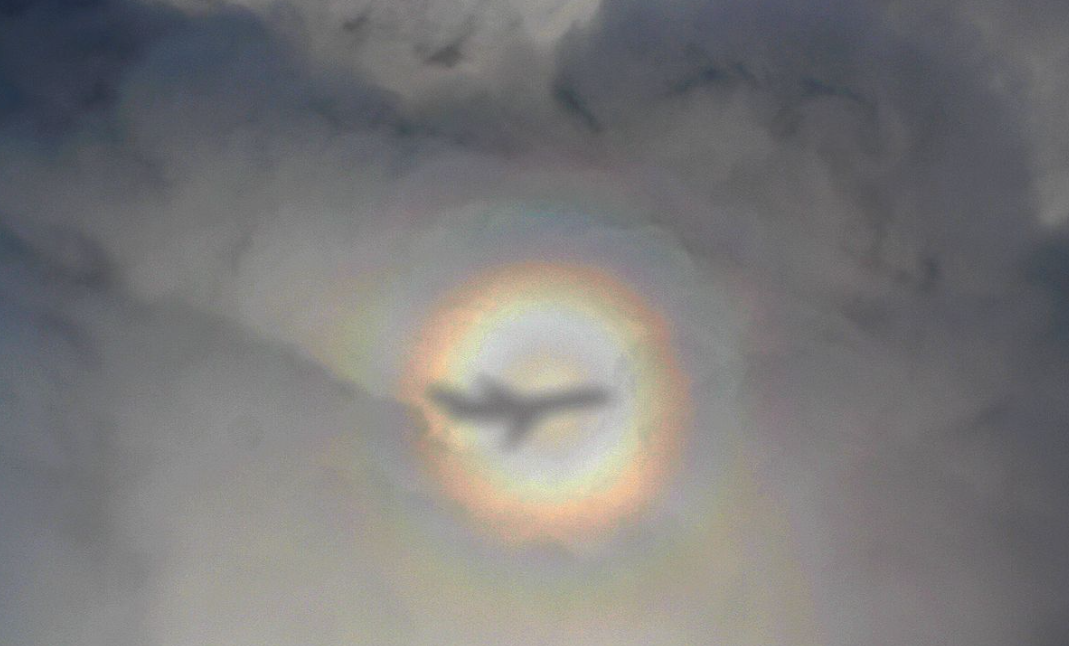 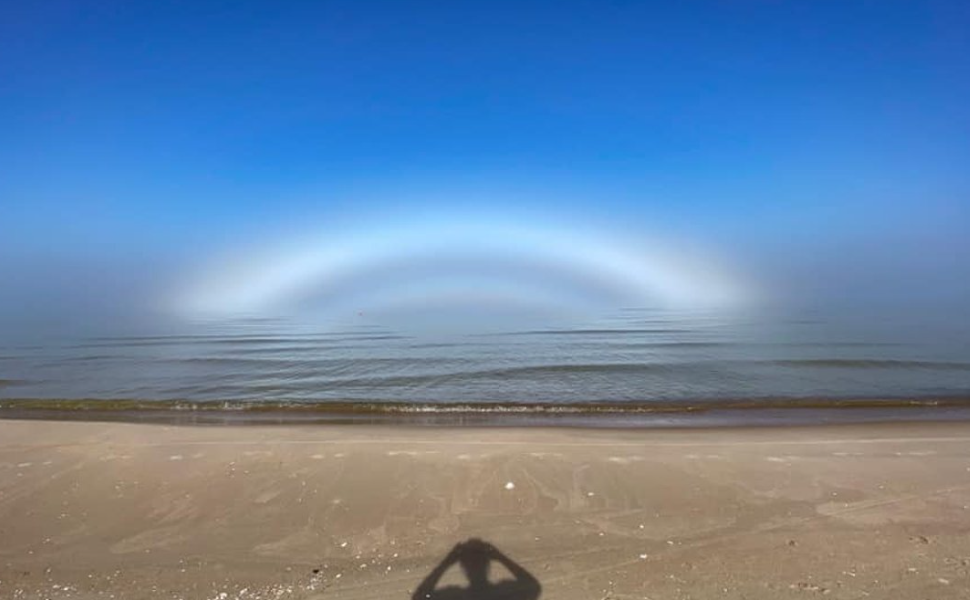 Baltoji vaivorykštė
Glorija (vainikas) arba Budos šviesa
[Speaker Notes: https://en.wikipedia.org/wiki/Glory_%28optical_phenomenon%29#/media/File:IMG_7474_solar_glory.JPG
https://www.delfi.lt/grynas/gamta/ilona-smiltyneje-uzfiksavo-nepaprasta-reiskini-virs-juros-pasirode-visiskai-balta-vaivorykste-87420949]
Kas šiuos reiškinius apjungia?Ką jie turi bendro?
Maži vandens lašeliai, įvairaus dydžio ledo kristalėliai atmosferoje, sudaro savotišką difrakcijos gardelę.
Dažnai šie optiniai reiškiniai paaiškinami ne tik difrakcija, bet ir atspindžiu ir lūžiu.
Difrãkcijos gardẽlė, įtaisas optinio diapazono elektromagnetinės spinduliuotės spektrui sudaryti difrakcijos ir interferencijos būdu.
[Speaker Notes: https://www.vle.lt/straipsnis/difrakcijos-gardele/]
Difrakcijos gardelės rūšys
Difrakcijos gardelės yra dviejų tipų: 
skaidriosios ir atspindžio.
Difrakcijos gardelė yra optinis įtaisas, 
kurio paviršiuje įbrėžta daug lygiagrečių, 
vienodai išdėstytų mikroskopinių linijų.
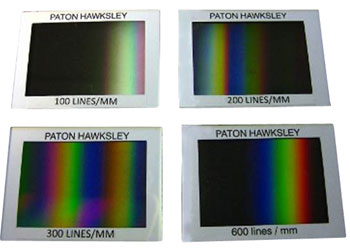 Linijos įbrėžiamos metalinio veidrodžio paviršiuje, stebėjimas atliekamas atspindintoje šviesoje.
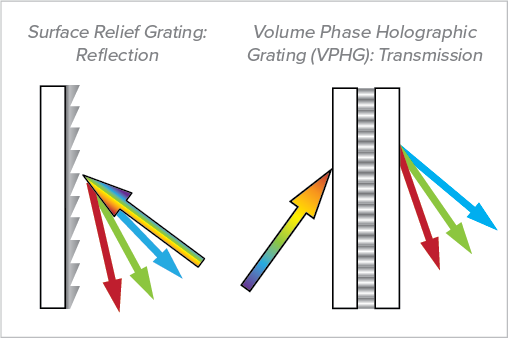 Skaidriosiose difrakcijos gardelėse rėžiai padaryti skaidrioje stiklo plokštelėje ir interferencinis vaizdas susidaro pereinančioje šviesoje
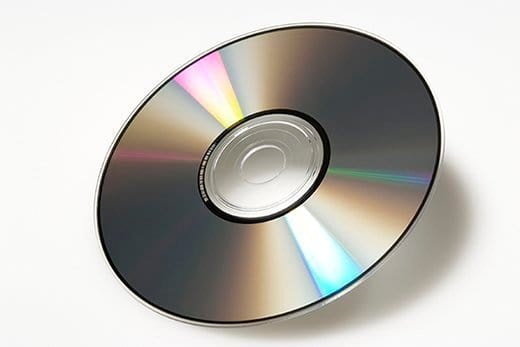 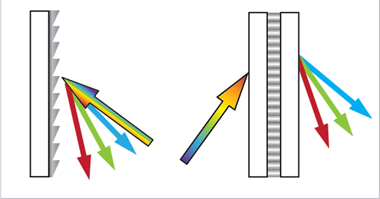 [Speaker Notes: https://wasatchphotonics.com/technologies/types-diffraction-gratings/
https://www.google.com/search?q=kompaktinis+diskas&sca_esv=b167fa96edc95c27&rlz=1C1GCEA_enLT1064LT1064&udm=2&biw=1536&bih=703&sxsrf=ADLYWIIr5LMjgaFhgh01N5hxmla4voy_EA%3A1725381015241&ei=lznXZpmgDpGnwPAPxaOXqAQ&oq=kompaktinis&gs_lp=Egxnd3Mtd2l6LXNlcnAiC2tvbXBha3RpbmlzKgIIADIFEAAYgAQyBRAAGIAEMgcQABiABBgYMgcQABiABBgYMgcQABiABBgYMgcQABiABBgYMgcQABiABBgYMgcQABiABBgYMgcQABiABBgYMgcQABiABBgYSKggUJsHWLAVcAJ4AJABAJgBnwSgAbcJqgEHMC4xLjUtMrgBAcgBAPgBAZgCA6ACrgSYAwCIBgGSBwUyLjQtMaAH4Qg&sclient=gws-wiz-serp#vhid=ubRKajZ9q5JvMM&vssid=mosaic
https://www.teaching.co.nz/product/SER1087012]
Difrakcijos gardelės periodas
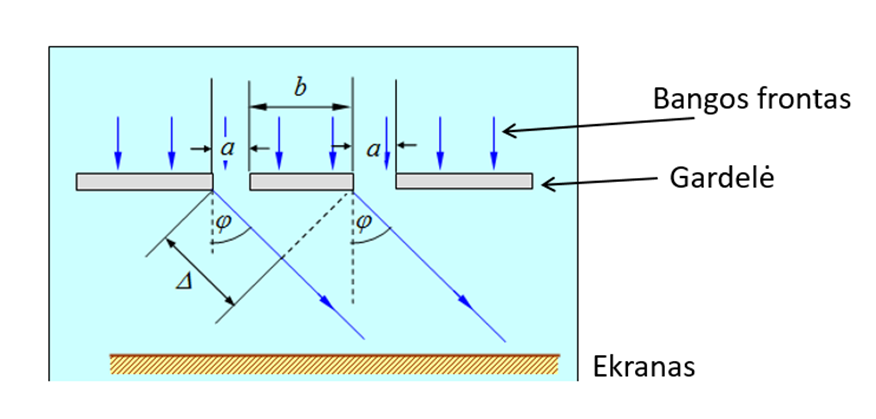 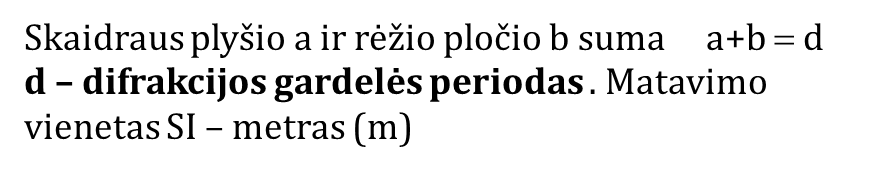 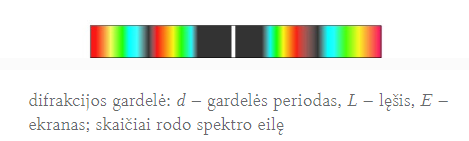 [Speaker Notes: https://wasatchphotonics.com/technologies/types-diffraction-gratings/
https://www.vle.lt/straipsnis/difrakcijos-gardele/]
Kas atsitinka, kai difrakcijos gardelę apšviečiame šviesa?
Gardelė apšviesta žalia šviesa
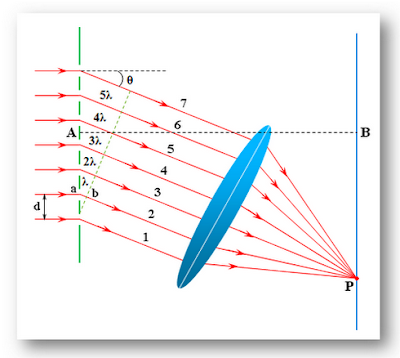 Kiekvienas bangos fronto taškas pasiekęs gardelės plyšelius yra pagal Huygeno principą antrinių bangelių šaltinis.
Gardelė apšviesta balta šviesa
[Speaker Notes: https://wonders.physics.wisc.edu/diffraction-grating/]
Difrakcijos gardelės periodas
Pasitikrinkite
Kiek rėžių yra metalinio veidrodžio 1 cm paviršiuje, jei difrakcijos gardelės periodas 25 m?
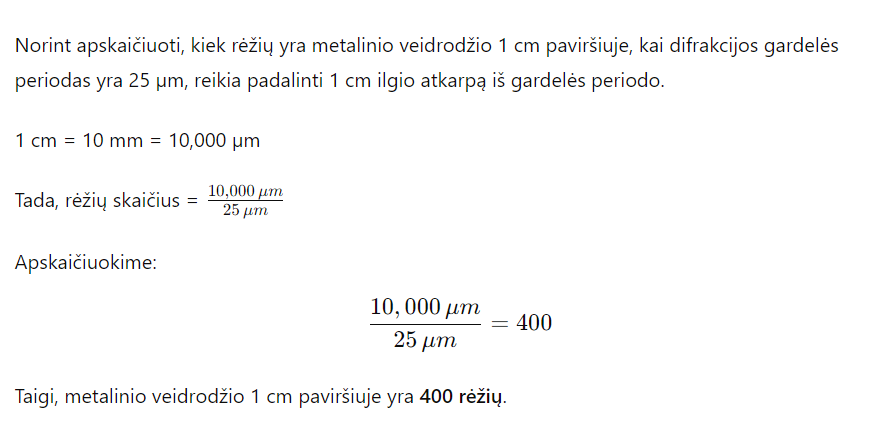 Difrakcijos gardelės lygtis
Difrakcijos vaizdo k- tosios eilės  maksimumas susidarys, kai  bangos sklis kampu .
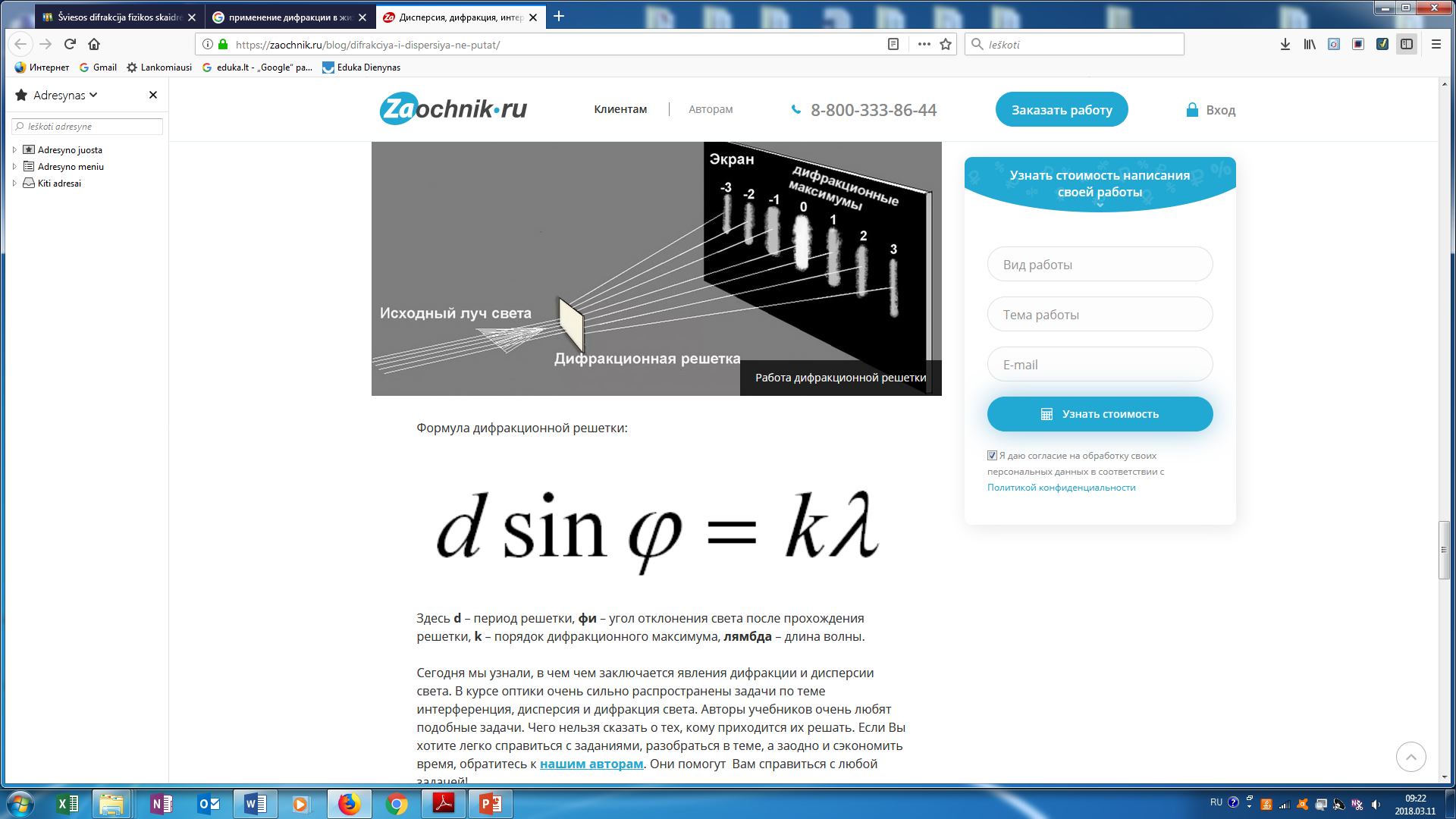 Mokomės iš pavyzdžio
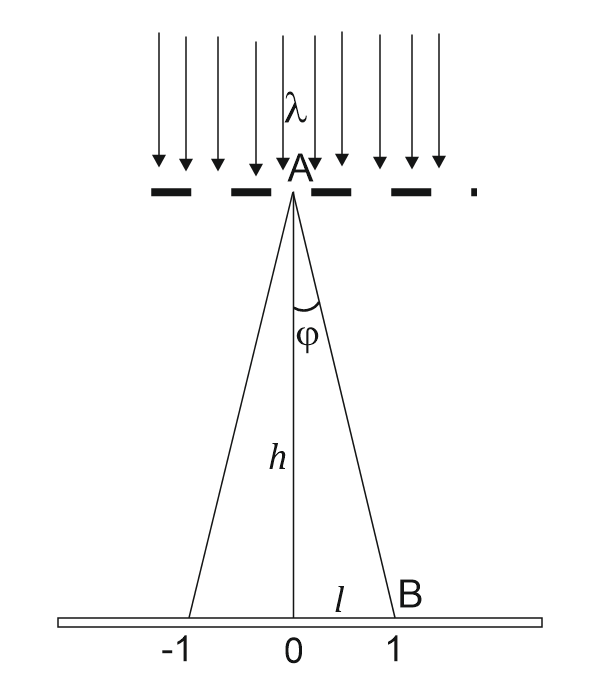 Difrakcijos gardelės panaudojimas
Difrakcijos gardelės plačiai naudojamos 
    spektriniuose prietaisuose – monochromometruose,  
    spektrofotometruose; 
 kaip optiniai linijinio ir kampinio poslinkio jutikliai;
 chromatinės oberacijos optinėse sistemose korekcijai (fotoaparatai)  
Difrakcijos gardelė efektyviai atskiria (išsklaido) skirtingo bangos ilgio spinduliuotę, todėl galima išmatuoti santykinį šviesos, išsklaidytos į difrakcijos spektrą, intensyvumą.
Atlikite difrakcinės gardelės tyrimą virtualioje aplinkoje
https://www.laboratoriovirtual.fisica.ufc.br/redes-de-difracao?lang=en
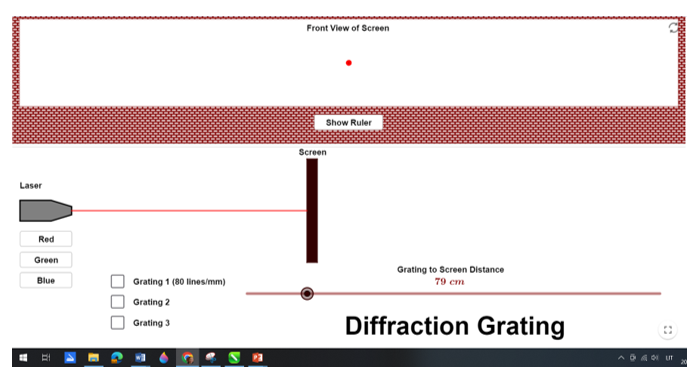 Virtualus tyrimas leidžia ištirti šviesos difrakciją difrakcijos gardelėse. Galima rinktis iš trijų bangos ilgių (spalvų), 80 linijų/mm difrakcinė gardelė leidžia nustatyti bangos ilgius. Yra dvi difrakcijos gardelės, kurių linijų skaičius/mm nežinomas. Galima keisti atstumą tarp difrakcijos gardelės ir ekrano, ekrane matome sukurtą difrakcijos modelį. Liniuotė leidžia išmatuoti reikiamus atstumus.